MDA
From excel to kml
TP 1
Work proposal
TP 1
Discuss the structure of a database based on common tools
Create a geo-referenced table in Excel/WPS or similar spreadsheets
View information on Google Map
View information on Google Earth Pro
Complete with "drawn" information
Tools to be used
1
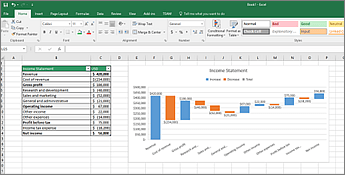 Excel
Data sheets 
(Excel, Google sheet, ....)
Gather information
Support some statistics and analysis
2
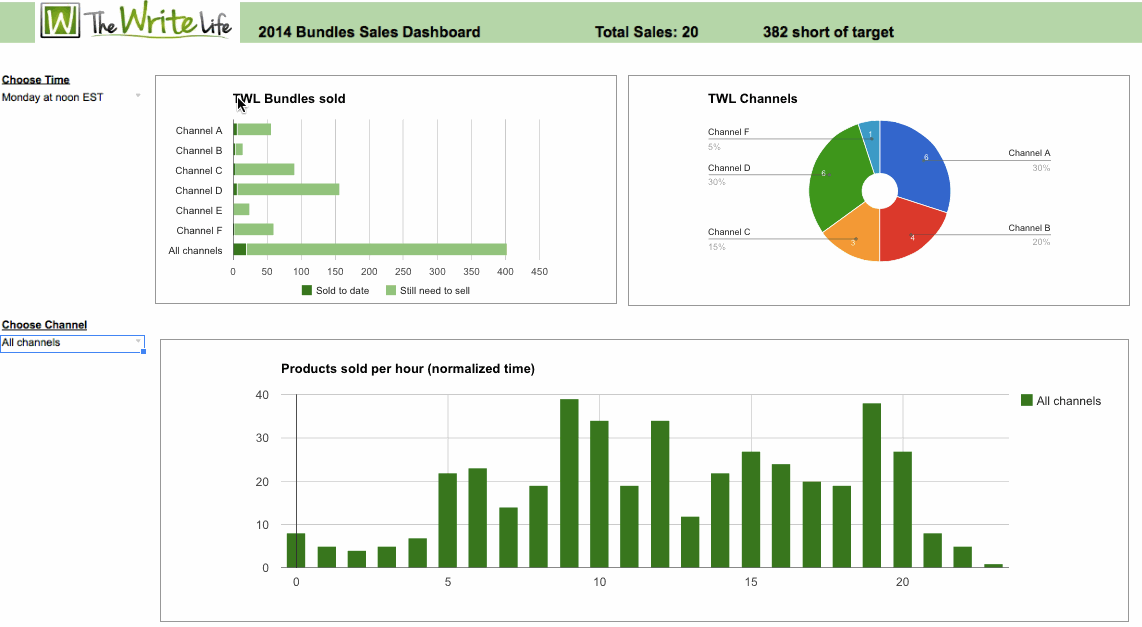 Free basic visualization tools 
My Maps
Google Earth
.....
Google Sheet
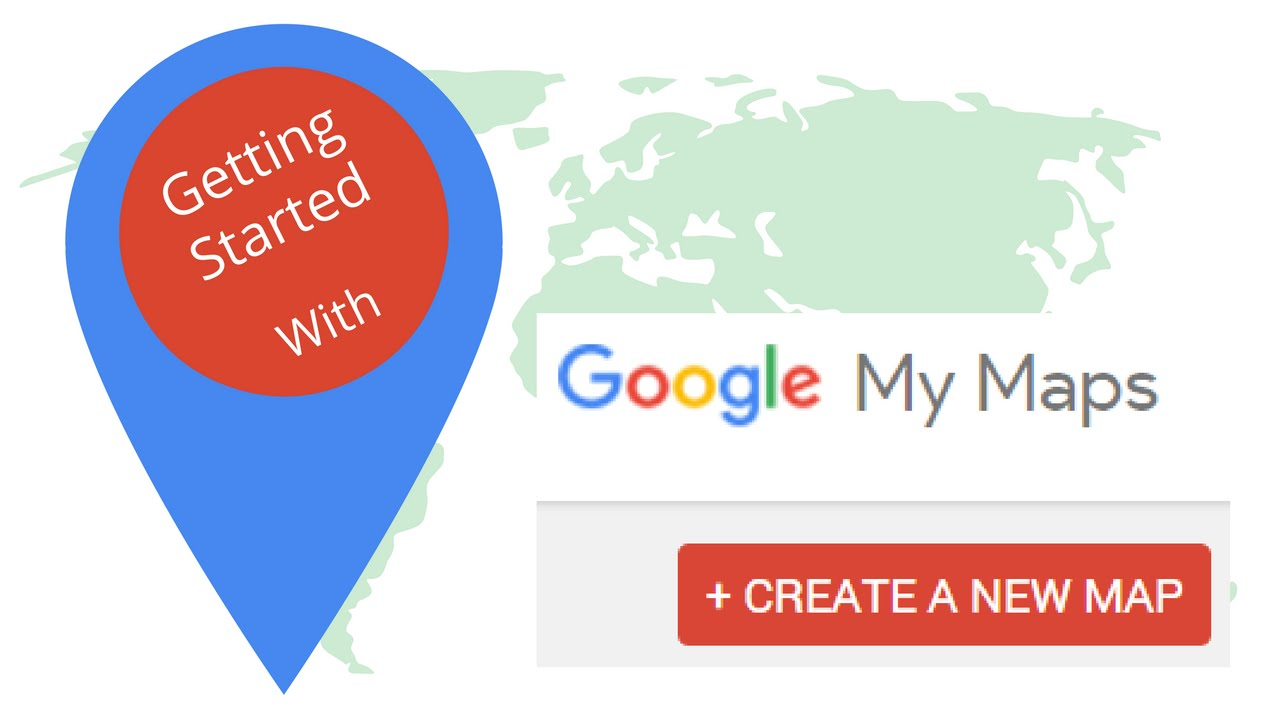 Visualization of the of the Data sheets information
Files Thematic
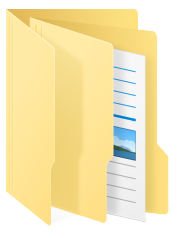 1 - Infrastructure
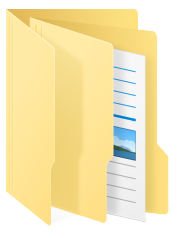 2 - Means and Services
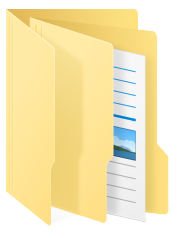 3 - Areas / Areas
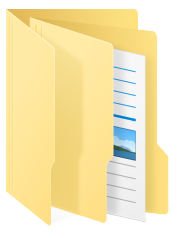 4 - Security Incidents
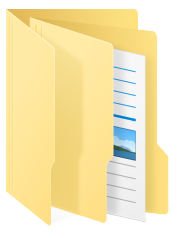 5 - Security Incidents
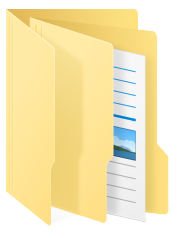 6 - Maritime Governance
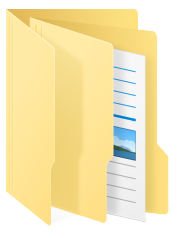 7 - Operations
Files Thematic
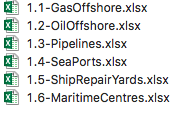 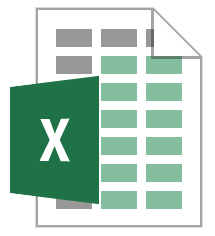 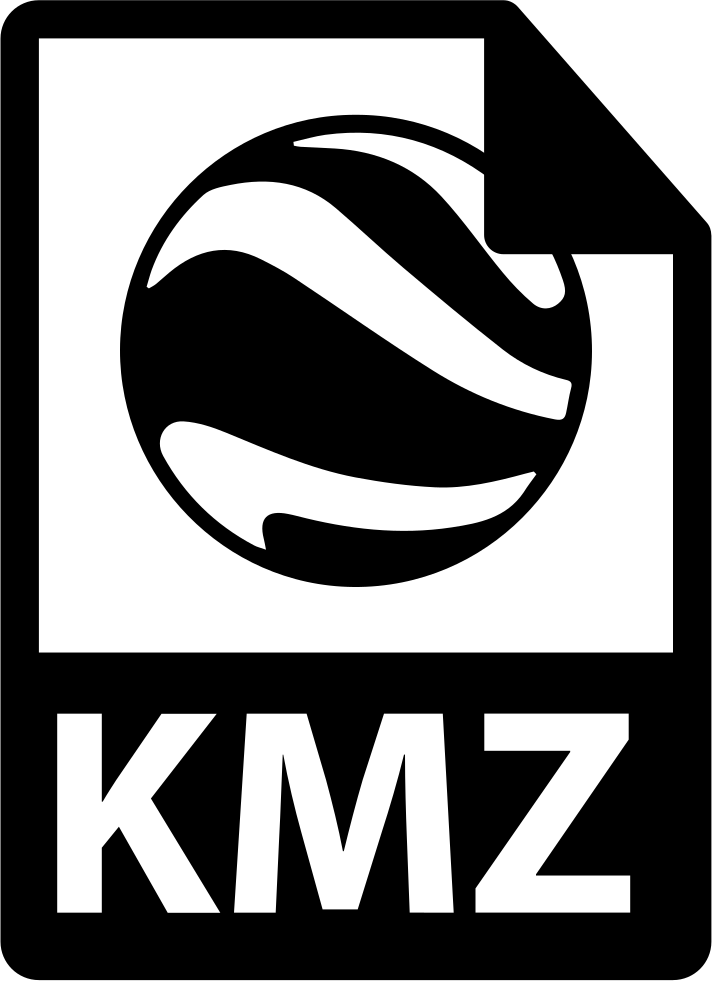 MyMaps
GoogleEarth
Qgis
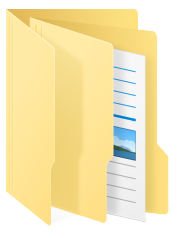 1 - Infrastructure
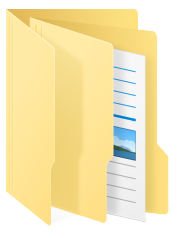 2 - Means and Services
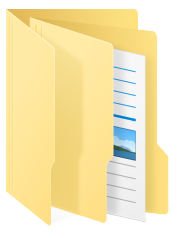 3 - Areas / Areas
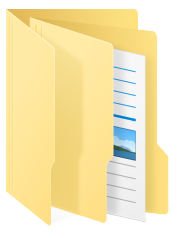 4 - Security Incidents
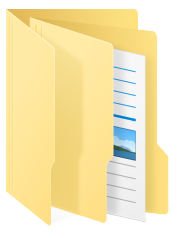 5 - Security Incidents
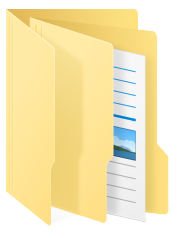 6 - Maritime Governance
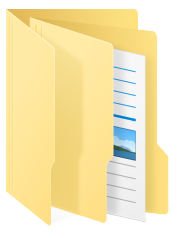 7 - Operations
Files Thematic
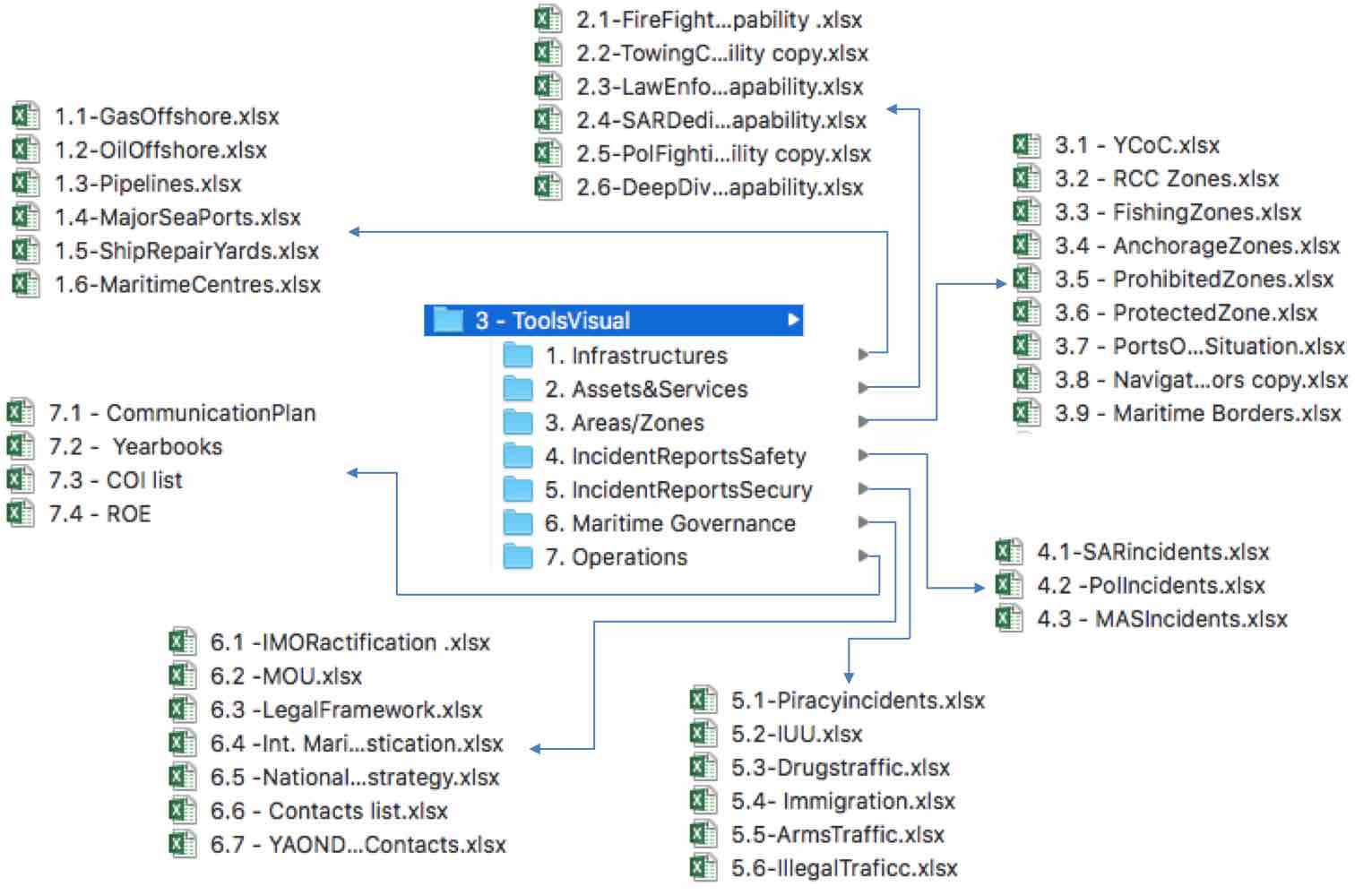 Some Web Open Sources
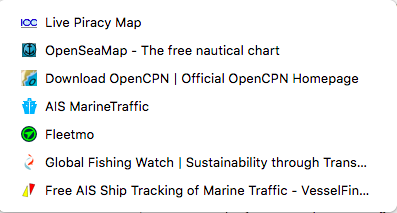 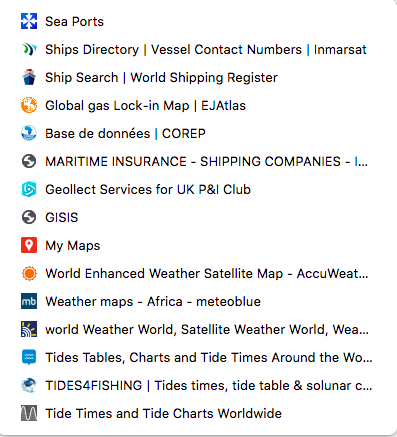 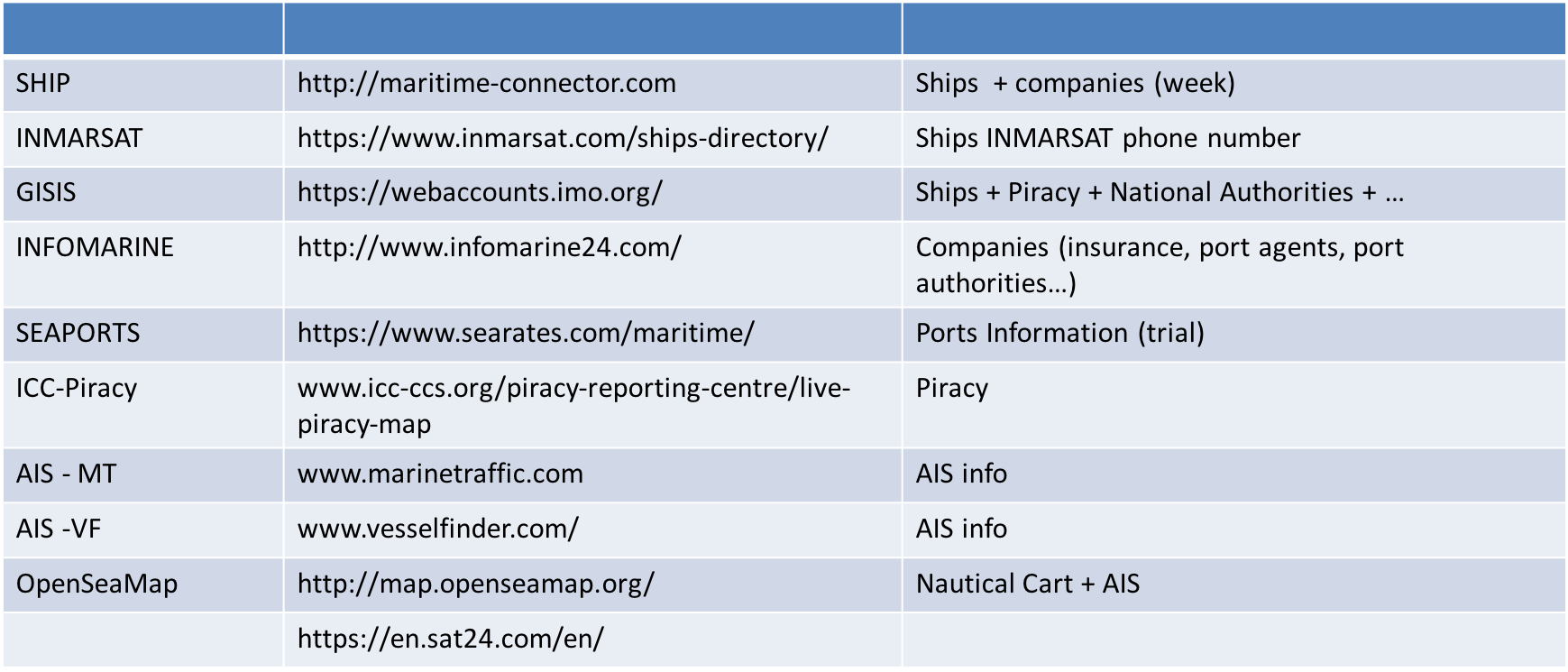 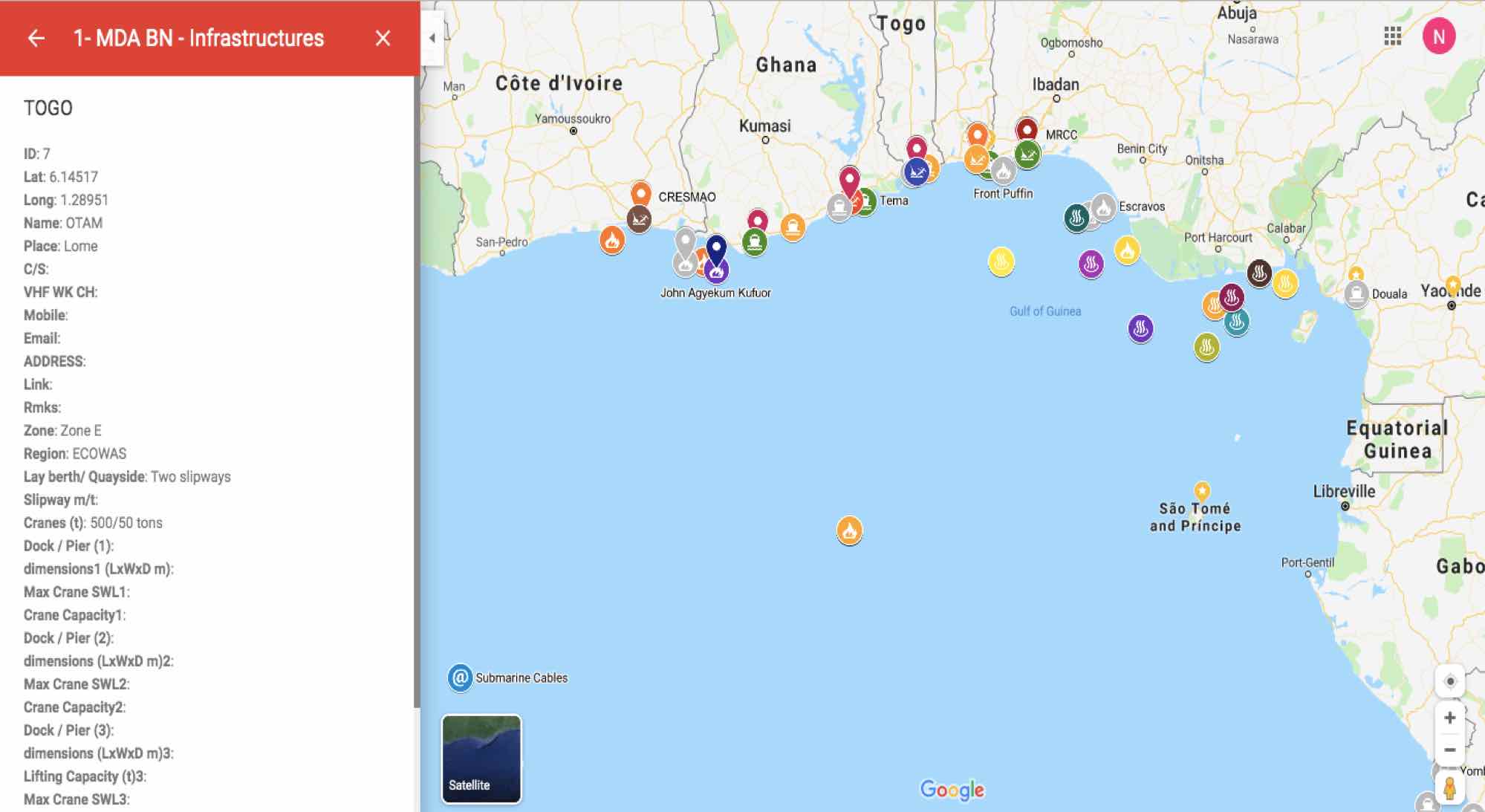 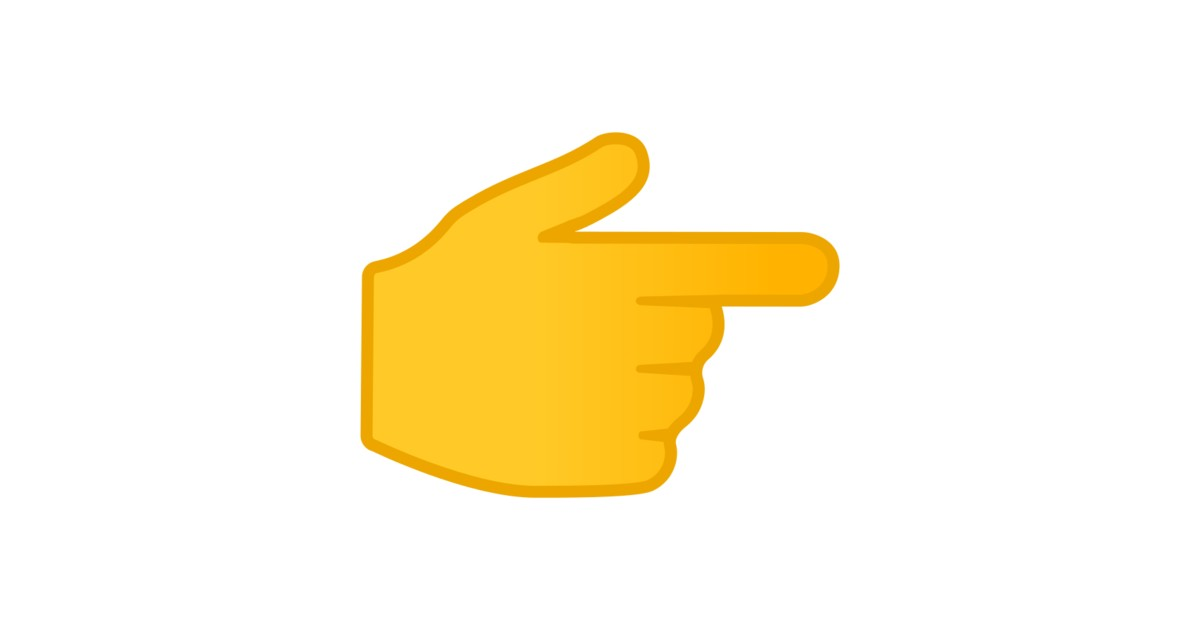 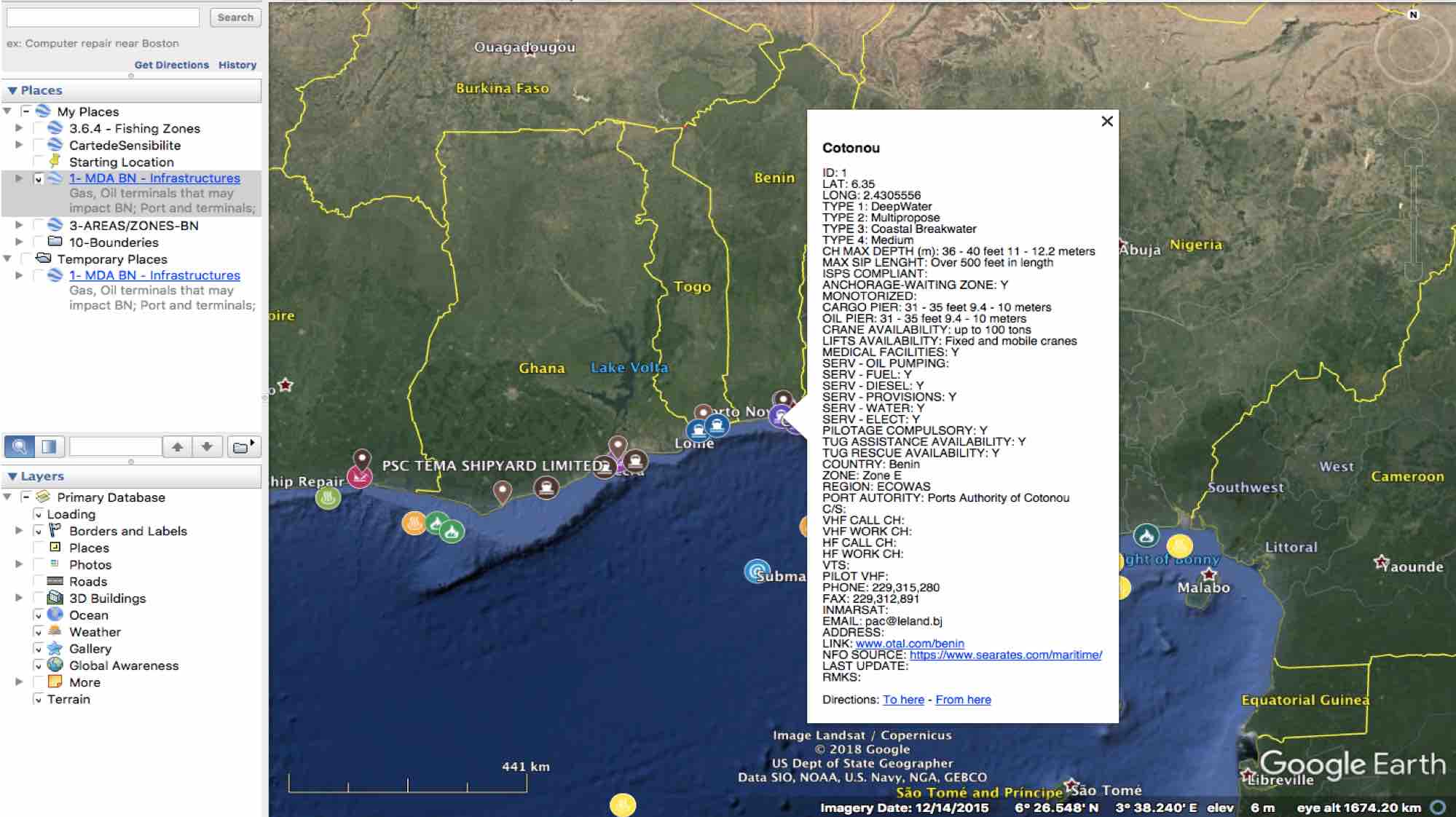 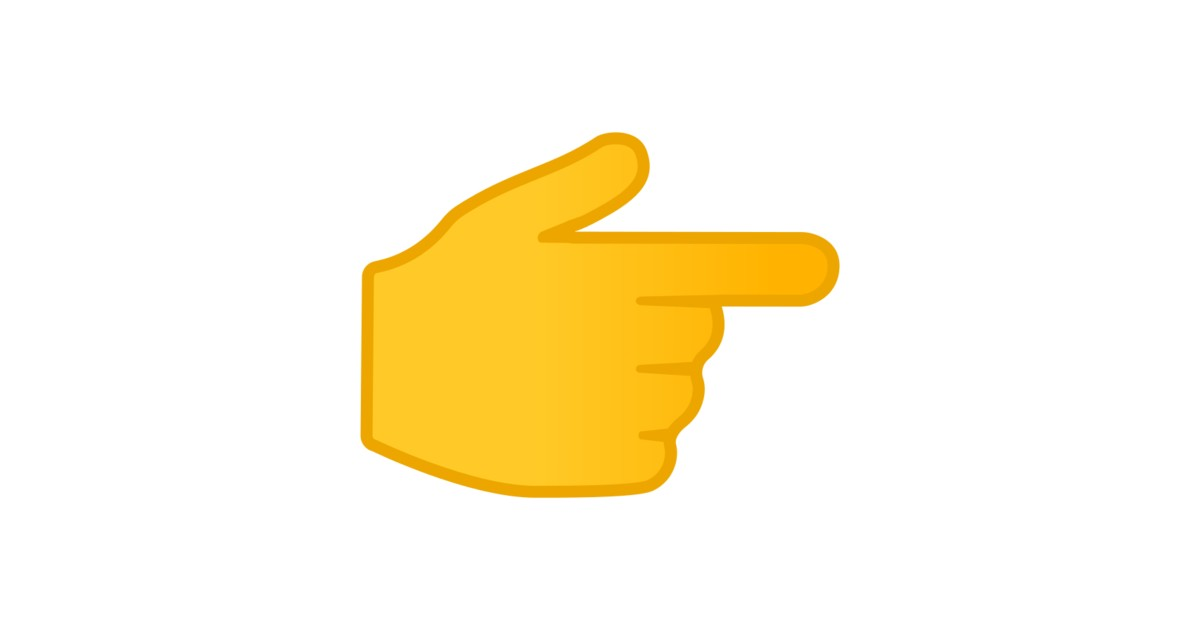 Excel
Data organisation
Working the tools Step 1 - Creating a painting
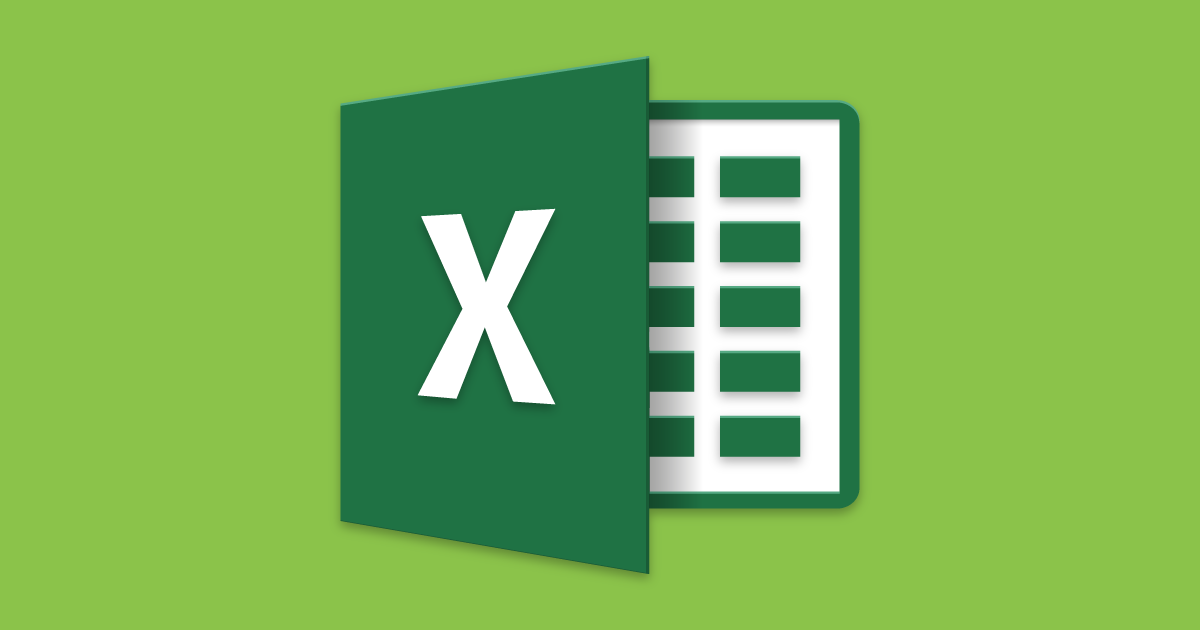 Create a new table
The workbook and the sheets
To be aware
Define what information
Important information
Format the information
Type of data
Validation List
Insert a formula
Copy from on cell to another
Some useful formulas
Build up basic graphics and statistical reports
Step 1 (t) Creation a painting
Excel -> creates a normal Excel table; one or two columns should be dedicated to the geographical position
Position format : 
Lat : 41-24'12.2"N / 41 24.2028 N / 41.40338 [N /S -]
Long: 2-10'26.5" E / 2 10.4418 7 / 2.17403 [E /W -]
LatLong; 41-24'12.2"N , 2-10'26.5" E 
Suggestion: Always use two columns for position (Lat, long): Rationale: future development of possible analyses
Automatic rules and lists can be used 
Suggestion: on each new table, simply copy (format) the columns corresponding to the countries, areas or areas found in the sample tables: Rational: future development of possible analyses
Limitations: 	Because we don't pay for APIs:
There is a limit of 10 "tables" per card 
There is no automatic update from the Excel table - GoogleMaps or GoogleMaps to the Excel table
Automatic rules
OPTION A
Select Country from a list
( ex:V - Column Country ID)
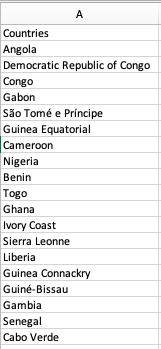 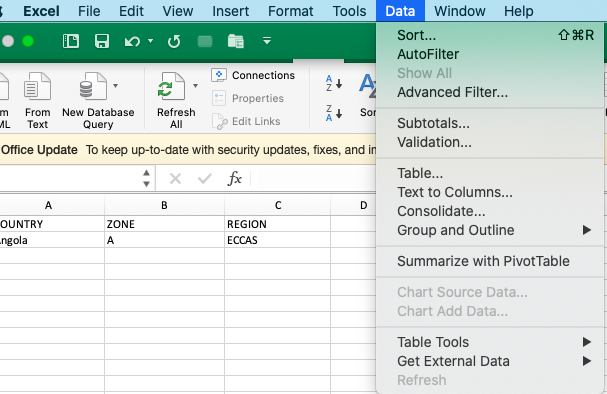 1 – Create the a column in a another sheet with the list countries

2 – In the main sheet 
select V column – go to Data – Validation
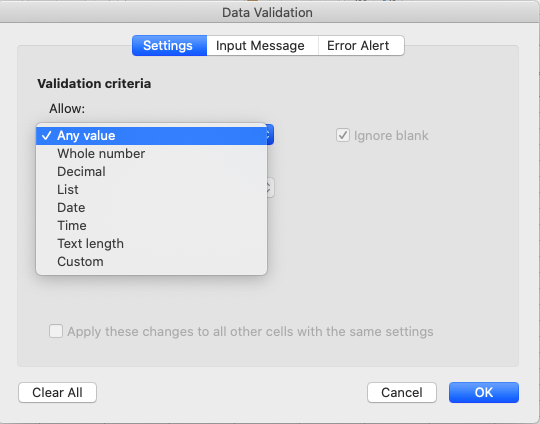 "IF (W2"""";I F (OR(W2"Zone A"; W2"Zone D");" ECCAS";" ECOWAS"))
Automatic rules
2
Select Country from a list
( ex:V - Column Country ID)
1
A
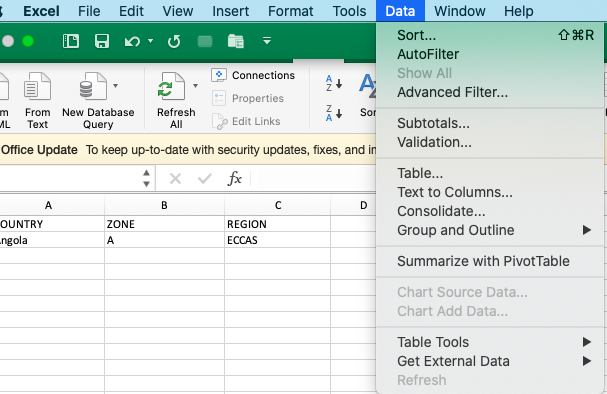 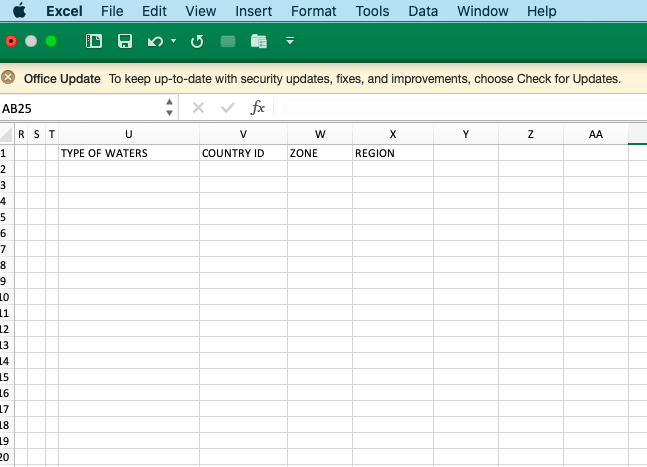 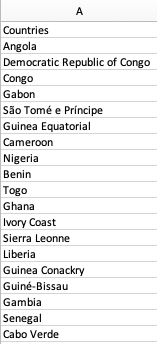 B
A
Create the a column in a another sheet with the list countries

In the main sheet 

Select V column

Select Data in the menu bar

Select Validation
A dedicated box opens

Choose List
1
B
3
1
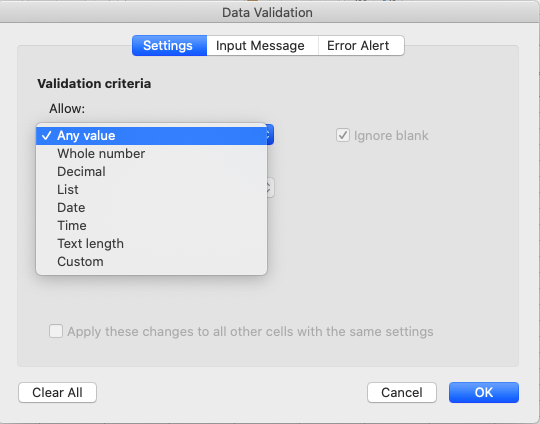 2
3
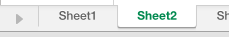 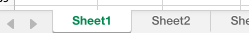 Automatic rules
Select Country from a list
( ex:V - Column Country ID)
1
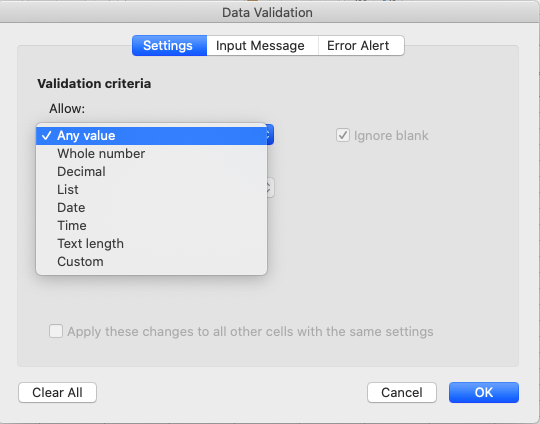 A
Create the a column in a another sheet with the list countries

In the main sheet 

Select V column

Select Data in the menu bar

Select Validation
A dedicated box opens

Choose List in the Validation Criteria Allow Field

Click on the field Source and select the Country List created on step
4
B
1
2
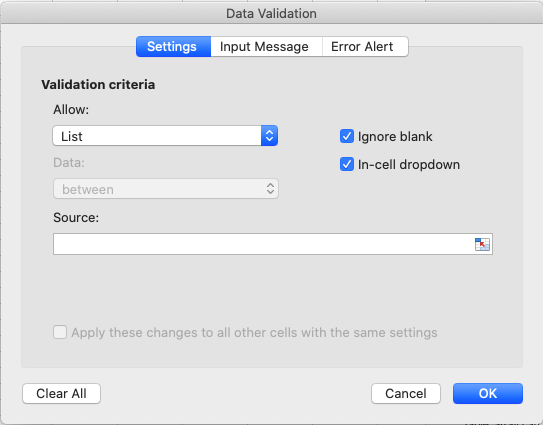 3
4
5
5
A
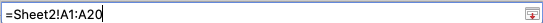 Automatic rules
OPTION A
Select Country from a list
( ex:V - Column Country ID)
1
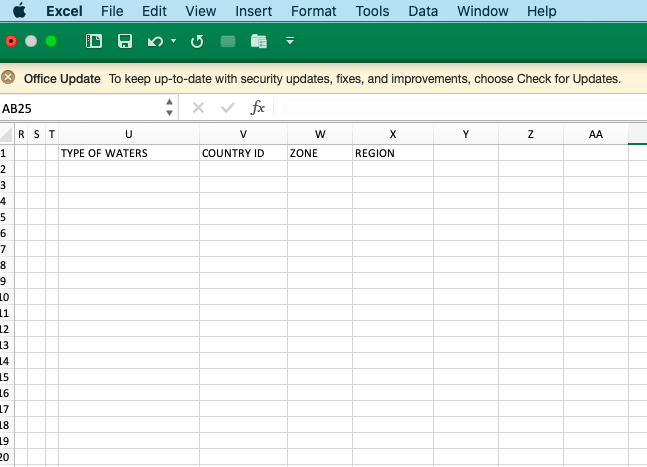 2
Automatically display of the zone

Option A

In the cell W2 (Zone column) paste the expression showed on the left

In the cell X2 (Region column) paste the expression showed on the left
Select Data in the menu bar
A
2
A
1
1
=IF (V2="";IF(OR (V2="Angola"; V2=”Democratic Republic of Congo"; V2="Congo");" Zone A";IF (OR (V2="São Tome e Príncipe"; V2="Gabon"; V2="Guinea Equatorial"; V2="Cameroon");" Zone D";IF (OR (V2="Nigeria"; V2="Benin"; V="Togo");" Zone E";IF (OR (V2="Ghana"; V2=”Ivory Coast"; V2="Liberia"; V2="Sierra Leoa"; "Guinea Conakry");" Zone F";IF (OR (V2="Guiné Bissau"; V2="Gambia"; V2="Senegal"; V2="Cabo Verde");" Zone G";""))))))))))
2
Automatic rules
Select Country from a list
( ex:V - Column Country ID)
1
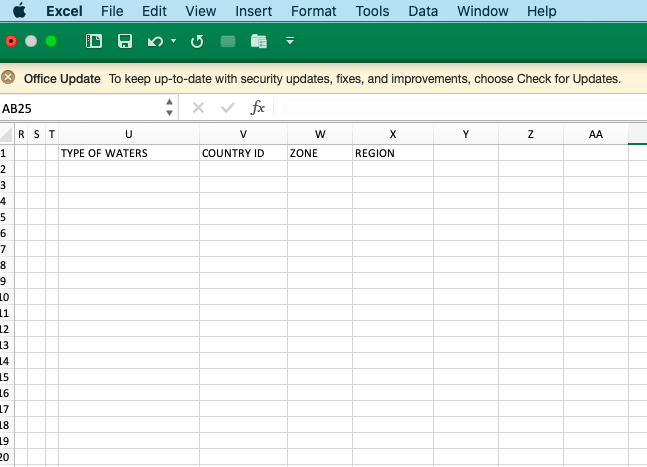 2
Automomatically display of the zone

Option A

In the cell W2 (Zone column) paste the expression showed on the left

In the cell X2 (Region column) paste the expression showed on the left
Select Data in the menu bar
A
2
A
2
1
=IF (W2="";IF(OR(W2="Zone A"; W2="Zone D");" ECCAS";" ECOWAS"))
2
Automatic rules
Select Country from a list
( ex:V - Column Country ID)
2
B
1
1
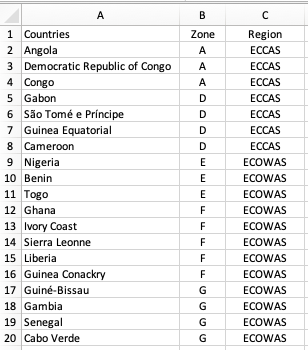 2
Automatically display of the zone

Option B

Add an fulfil the columns Zone and Region on the sheet where the list of countries was created

In the cell X2 (Region column) paste the expression showed on the left
Select Data in the menu bar
A
1
2
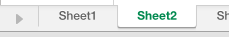 Automatic rules
Select Country from a list
( ex:V - Column Country ID)
1
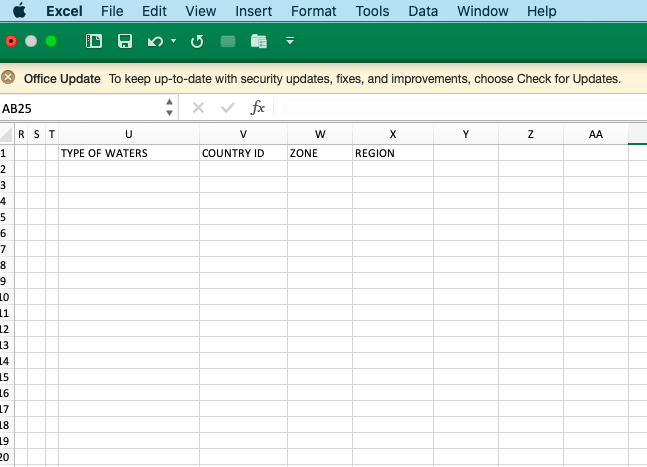 2
Automatically display of the zone

Option B

Add an fulfil the columns Zone and Region on the sheet where the list of countries was created

In the main sheet cell w2 (Region column) paste the expression showed on the left and copy it to the cells t
B
2
B
2
1
=VLOOKUP(A2;Sheet2!A2:C21;2;)
2
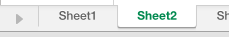 Automatic rules
Select Country from a list
( ex:V - Column Country ID)
1
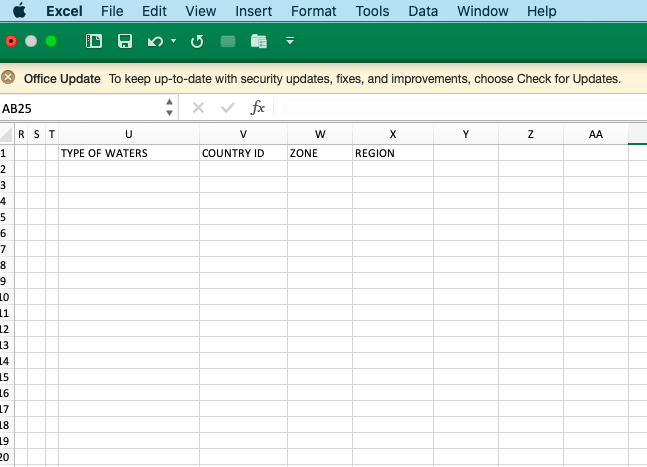 2
Automatically display of the zone

Option B

Add an fulfil the columns Zone and Region on the sheet where the list of countries was created

In the main sheet cell w2 (Zone column) paste the expression showed on the left and drag it to the cells bellow

In the main sheet cell w2 (Region column) paste the expression showed on the left and dragt it into the cells bellow
B
2
B
3
1
=VLOOKUP(A2;Sheet2!A2:C21;3;)
2
3
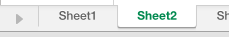 Exercise
Create a Excel line for fishing inspections at sea - G1
Create a Excel queue for piracy incidents - G2
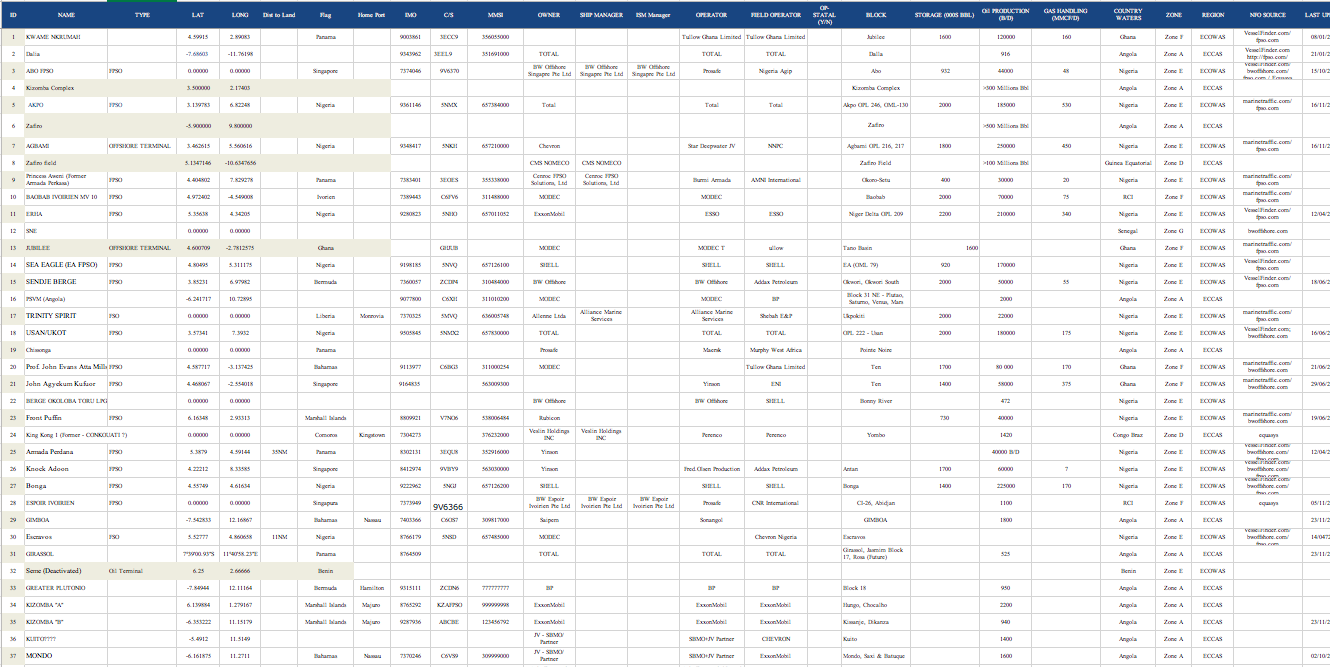 Google Maps
Creation  View
1
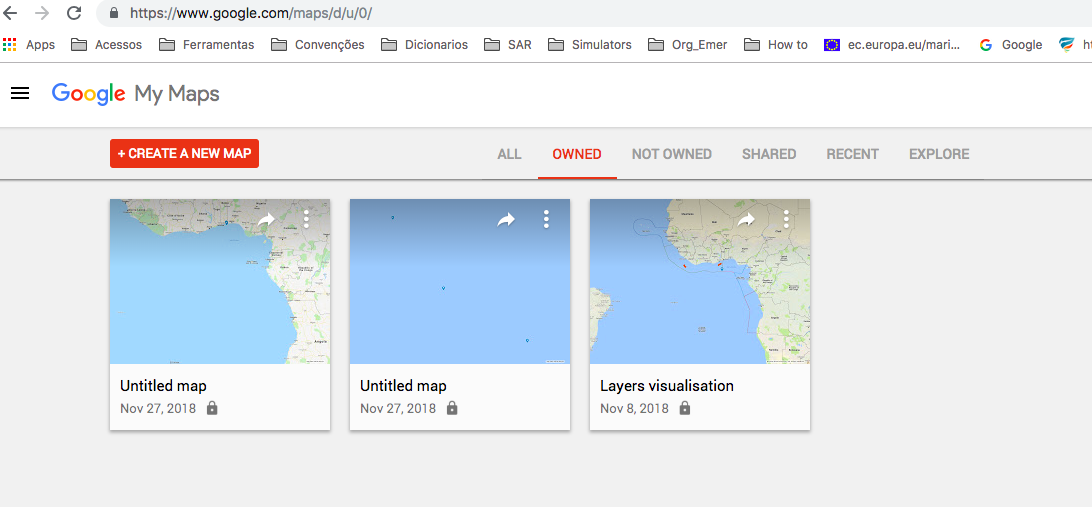 2
Google My Maps:
Insert into the browser https://www.google.com/maps/d/
Press CREATE A NEW MAP 
UNTITLED MAP Press give a name and description INFRASTRUCTURE AT SEA
IMPORT Press to select the table
Choosing the table
3
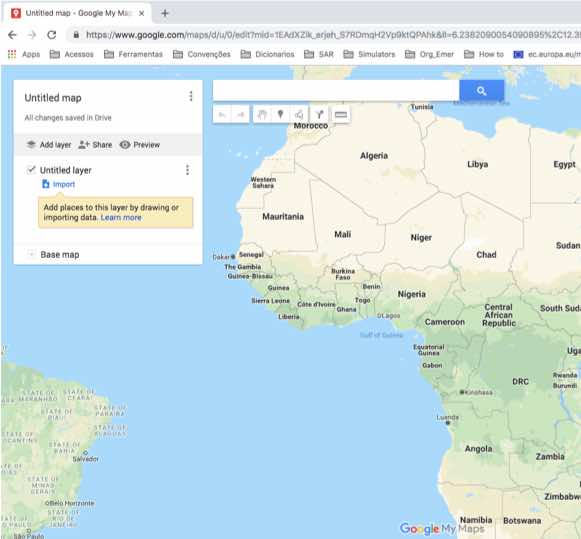 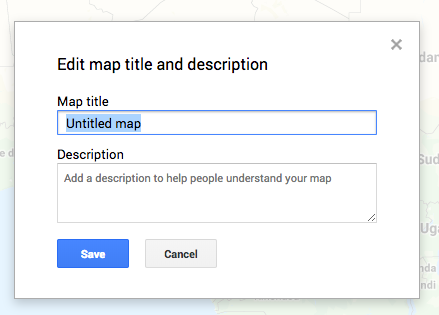 4
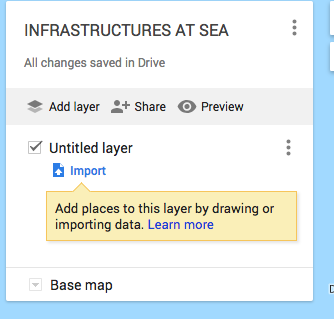 6
Changing style
Choosing the style Group
Choosing the label - what you see next to the symbol
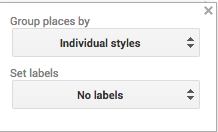 7
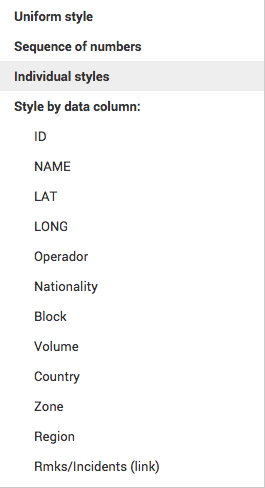 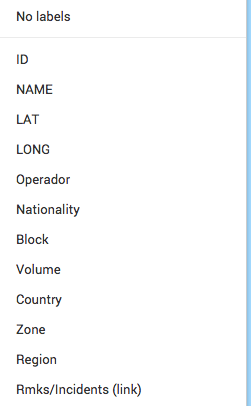 8
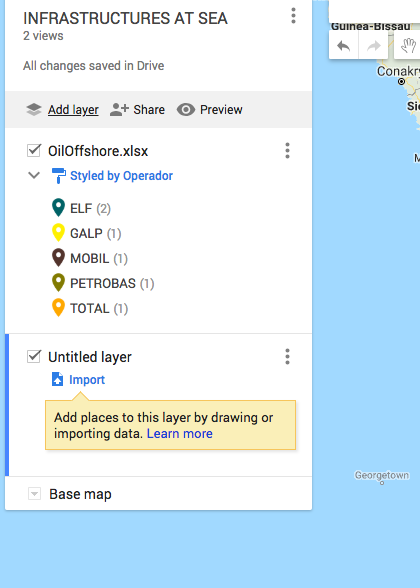 How to work with
10
8
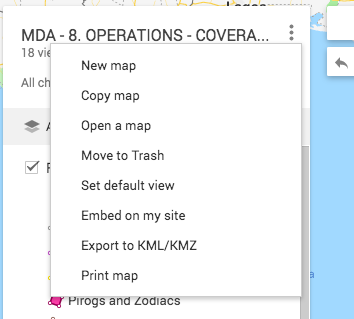 PRESS ADD LAYER to add a new table
Repeat Procedures 4 and 5
Saving in format Kmz/Kml 
(for viewing on other tools)
Press in front of the name of the map
Selects "Export to KML/KMZ" option 
Selects the entire map or a single layer
Press download and retrieves the file from the documents downloaded 
Open in YARIS / Goggle Earth Pro
11
9
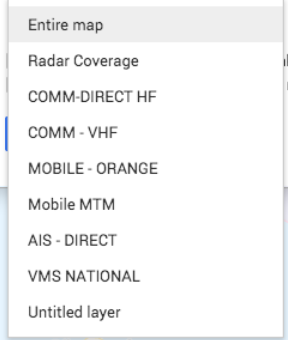 OilOffshore

Untitled layer
12
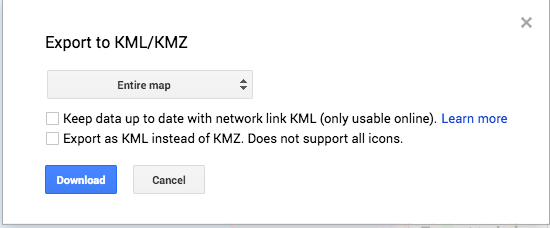 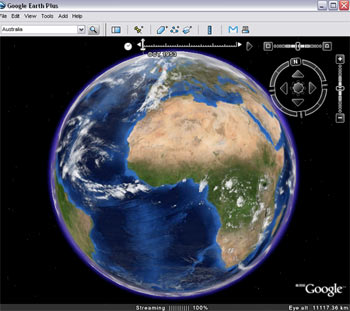 13
Limitation
Because that we don't Pay not for APIs:
There are a A Limit 10 "tables" per card
It There's no has no Putting To Day Automatic Excel table - Googlemaps Yes Googlemaps To Excel table
Other
If the message Following Appears, You Must Shorten The names of Columns. Try de Remove The Spaces and instead of "Type of Ship" Simplify with "T.Vessel" by Example
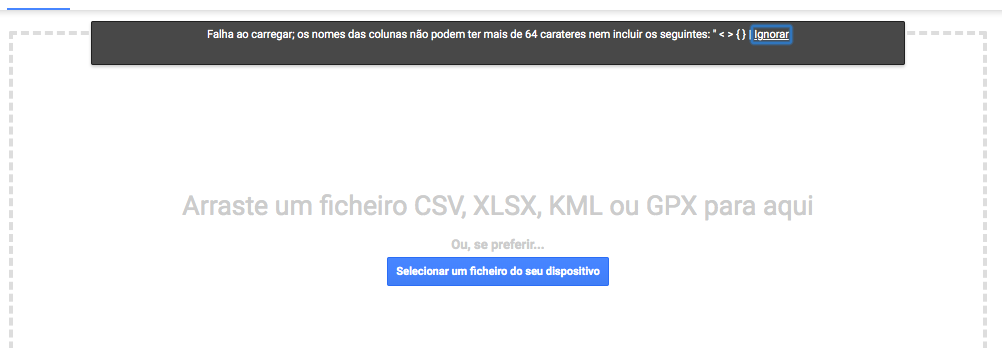